The Qin and Han Dynasties
10-3
Qin Dynasty
Period of the Warring States

Qin – one of the warring

Defeated the Zhou dynasty

Qin Shihuangdi – “The First Qin Emperor”
Qin took control of all of China’s provinces

Opposition was punished or killed
Some writings were burned

Censor – official who watches over workers
Created currency – money

Hired scholars – simplify writing system

Constructed his own tomb
Terracotta army – clay soldiers

Build a canal
Connected Chang Jiang to city of Guangzhou
The Great Wall
Built from protection to the north

Xiongnu – nomadic warriors on horseback

Originally separate walls that would later be connected
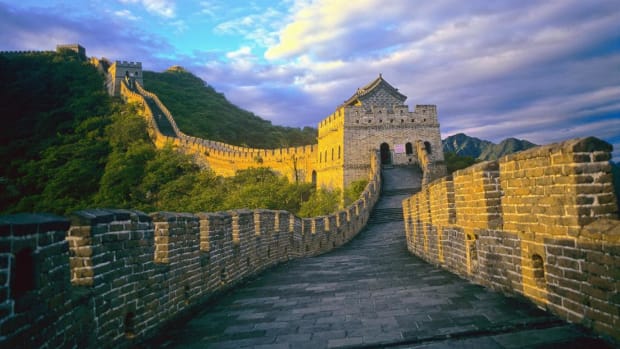 Qin dynasty ended soon after his death

Farmers and aristocrats revolted against the harsh rule
Han Dynasty
Liu Bang – leader
Farmer turned soldier
400 year rule
Han Wudi
1st strong emperor of the dynasty

Recruited talented people for civil service
Government workers

People who scored the highest on test received the jobs
No longer handed down in family
Rich tended to get jobs
Population grew by 60 million = more food

Farmers land was divided each generation for sons
Lands became too small to farm
Forced to sell land

Tenant farmers – work the land owned by someone else
Empire grew from Korean to India

Pushed back nomads to the north

Peace for almost 150 years
Han Culture
Peaceful – more time for the arts and inventions

Confucius gain popularity

Stably government
Inventions
Caste-iron plow

Iron tools used to drain swamps – more farm land

Waterwheels – grain grinding

Wheelbarrow

Silk manufacturing

Paper

Boat rudder
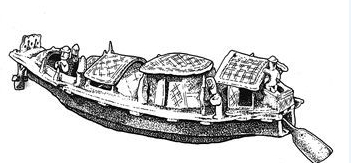 Medicine
Foods and herbs that prevented disease

Acupuncture – needles inserted into skin to prevent pain
Silk Road
General Zhang Qian – explored areas west of China

Looked for allies

13 years later returned 

Found a kingdom with strong horses they could trade silk with
A network of trade routes

4,000 miles long
Western China to the Mediterranean

Many goods were traded along the route

Buddhism was also spread along the road
End of Han Dynasty
Corrupt emperors caused a rebellion

China was divided into smaller kingdoms and civil war


Buddhism becomes more popular as people look for stability